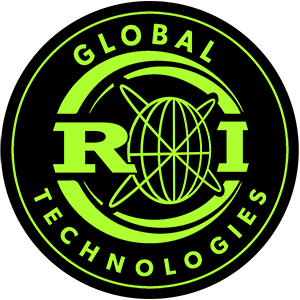 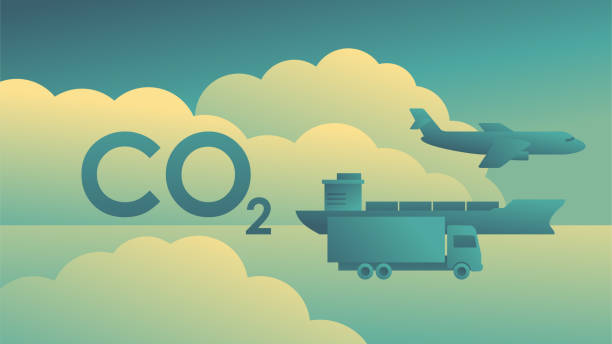 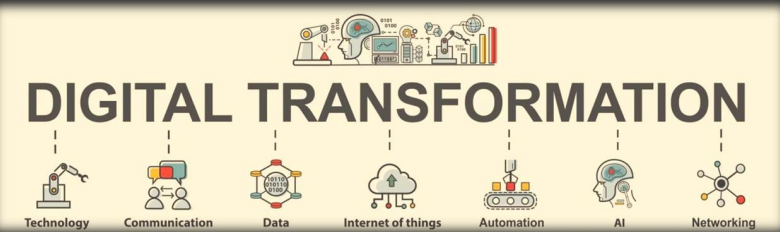 Harvesting the Power of Artificial Intelligence for a Sustainable Future
GHG EMISSIONS FUEL
GLOBAL CLIENTS & PARTNERS
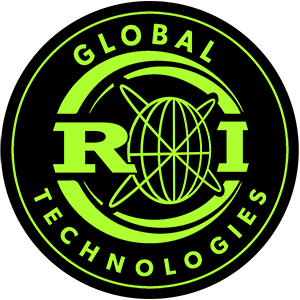 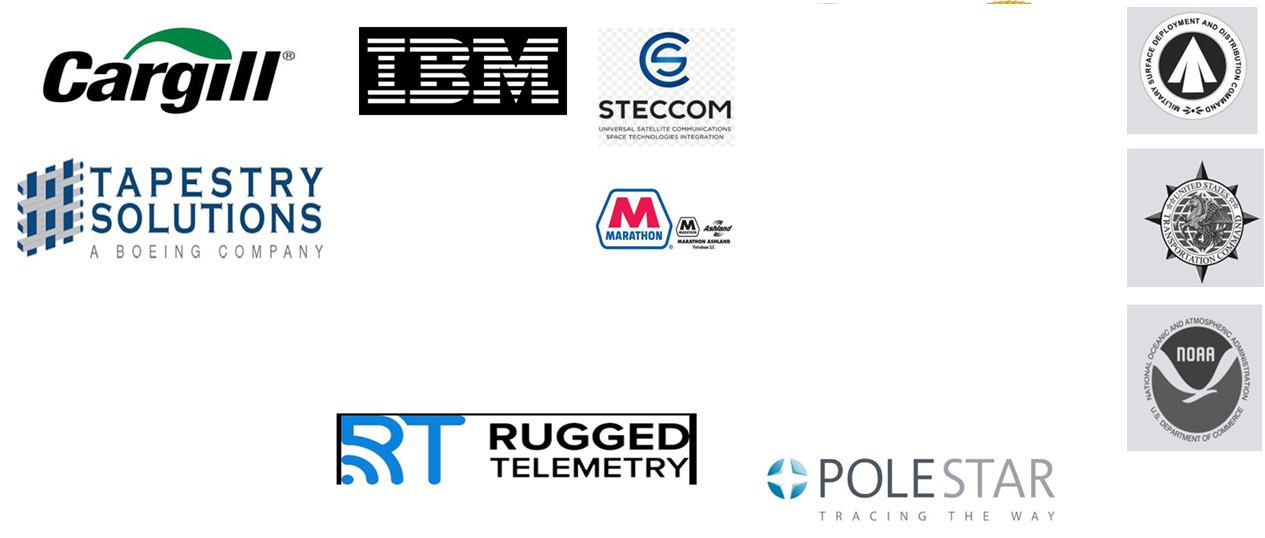 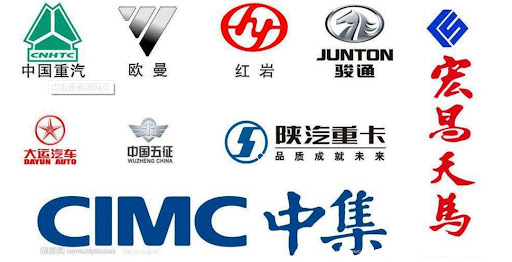 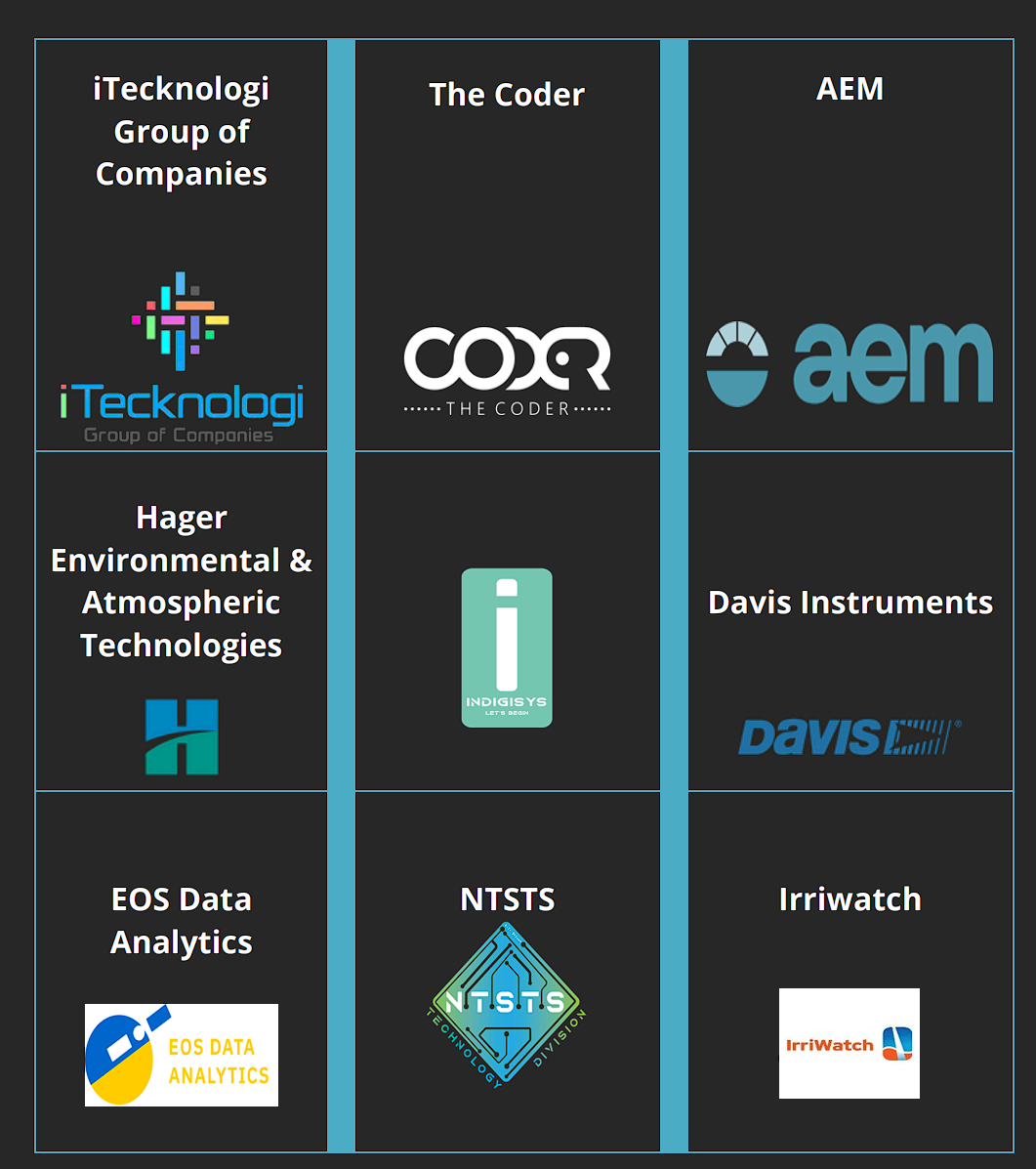 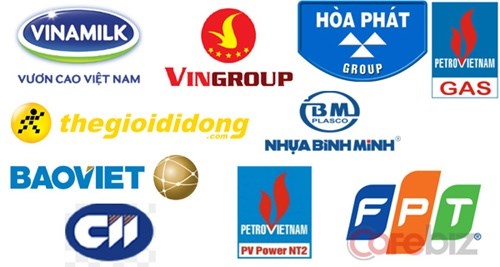 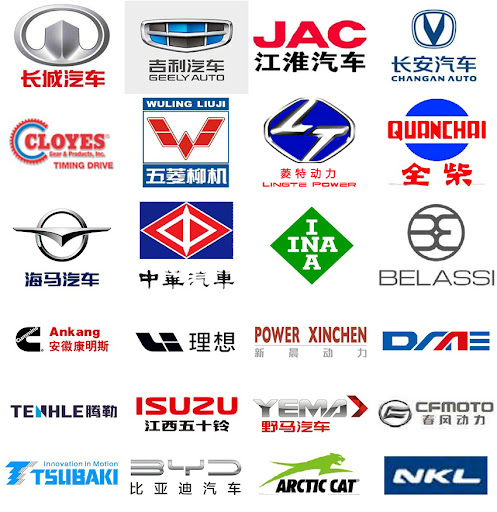 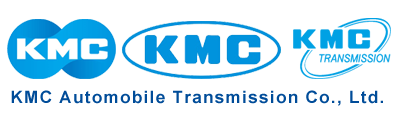 2
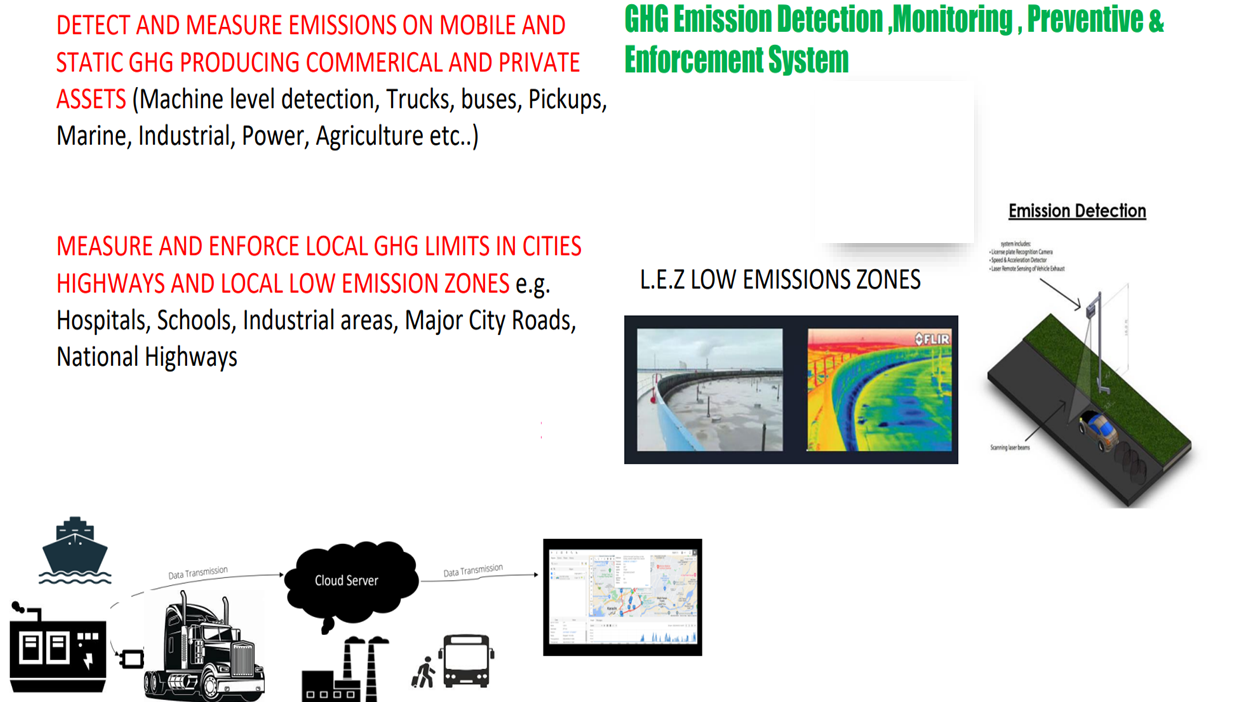 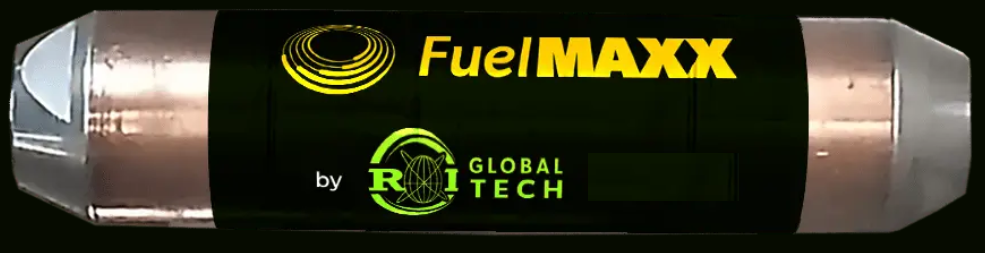 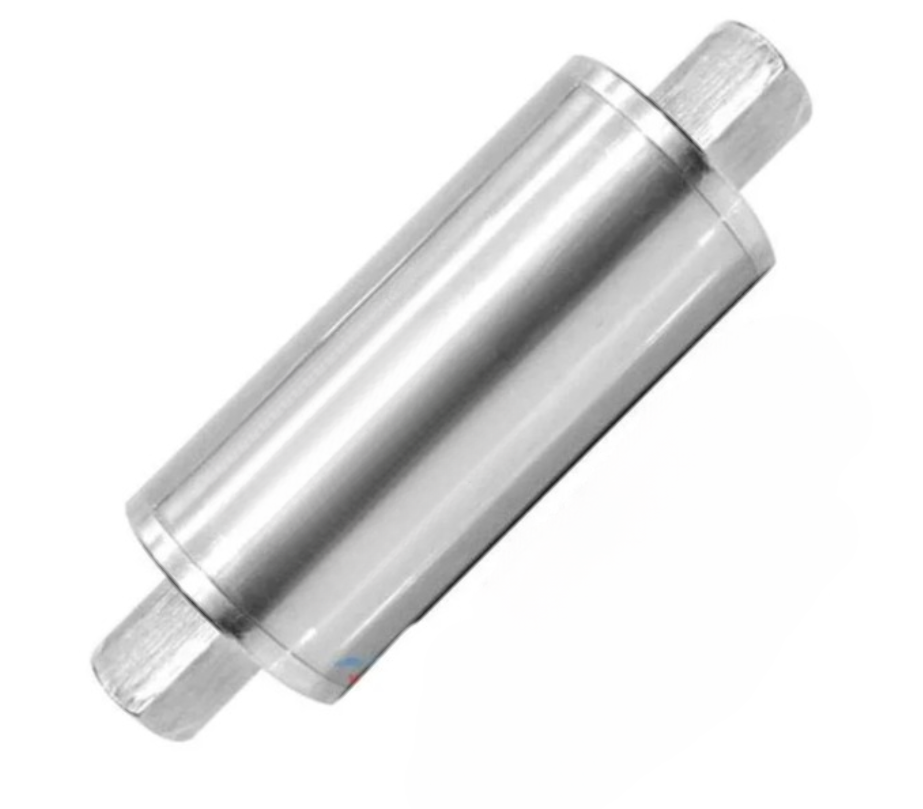 "AI-Based Technology for Reducing Greenhouse Gas Emissions and Enhancing Fuel Efficiency."
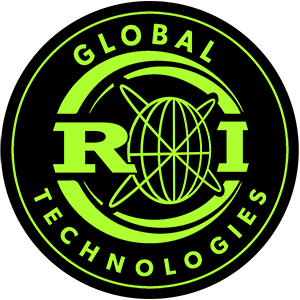 3
Are you tired of wasting fuel's energy as heat & GHG Emissions? Ai Fuel Regenerator has a solution!
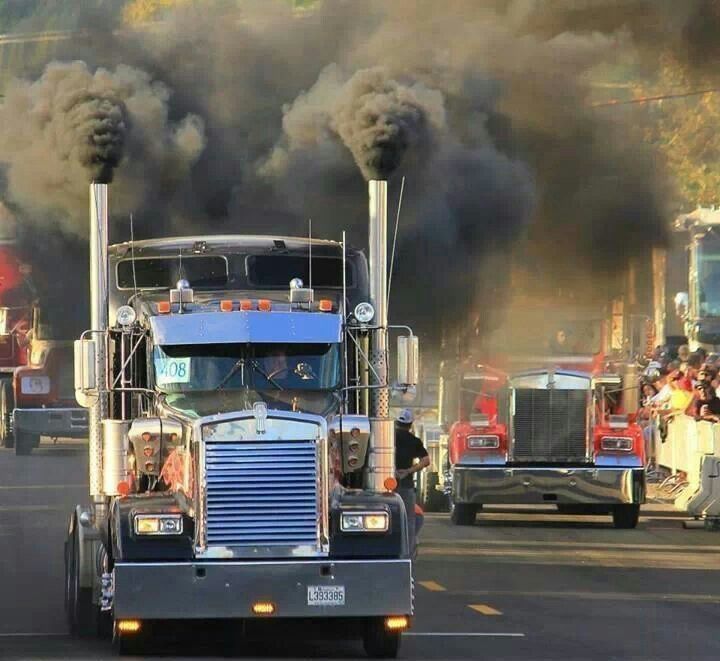 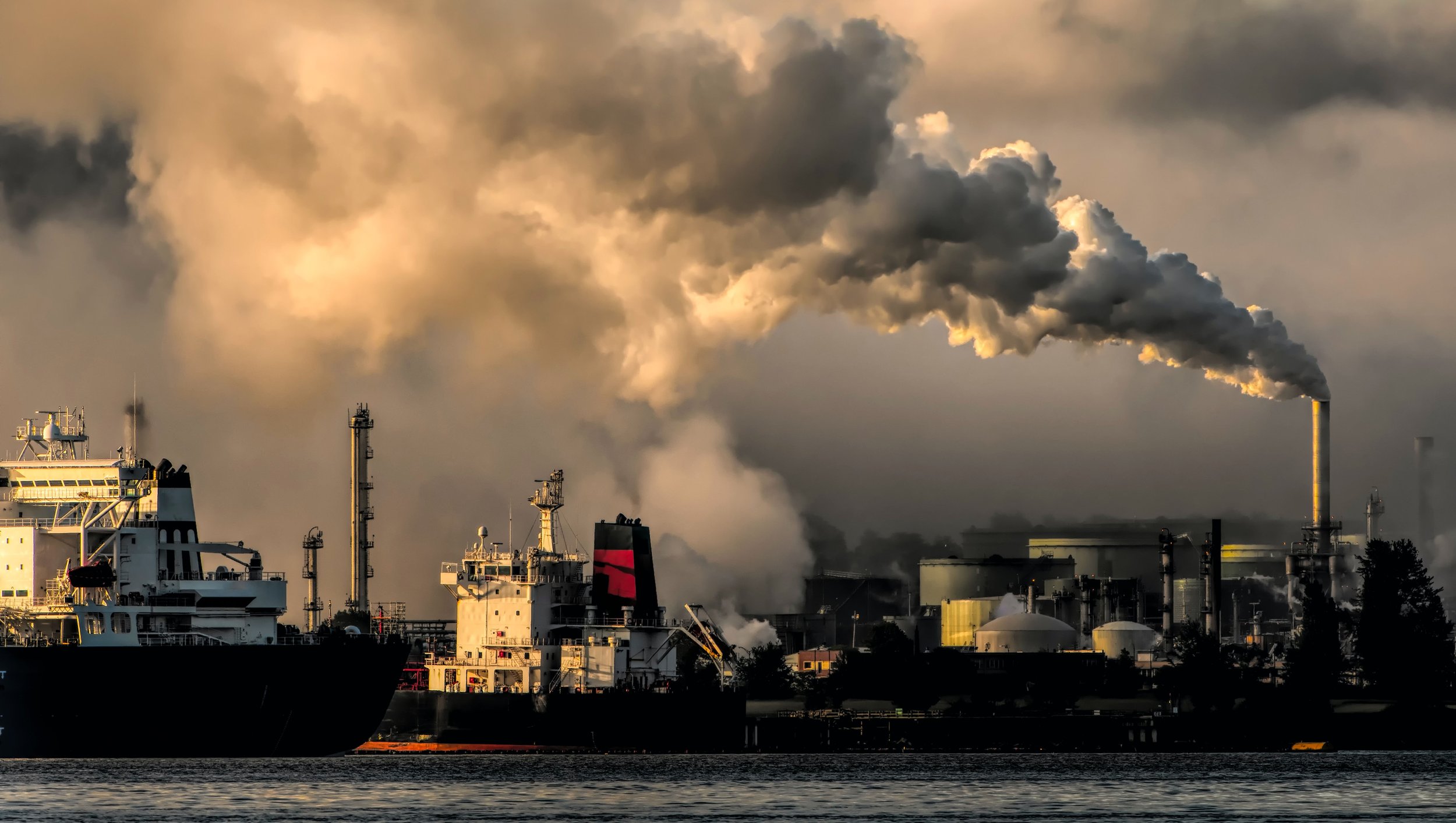 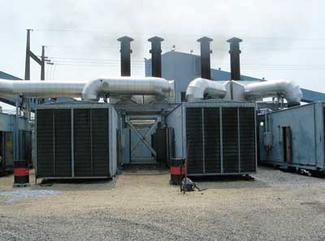 Say hello to a more efficient future with Fuel Regenerator and wave goodbye to wasted energy.
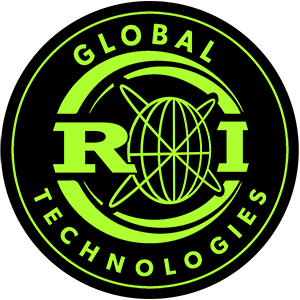 The Ai Fuel Regenerator is a revolutionary 360 solution that can significantly improve emissions and reduce liquid fuel usage. It uses a unique combination of emissions data solution and regenerative elements for liquid fuel, resulting in a much more efficient fuel utilization rate, which ultimately leads to a significant reduction in emissions.
Our fuel enhancement system has been proven in 15+ countries to lower fuel usage and greenhouse gas emissions. It cuts tailpipe emissions by 10%-50% and reduces engine fuel usage by up to 25%. We provide live fuel and emissions data, AI-based analytics and insights, while also decreasing engine upkeep and increasing engine life.
Upto 10-year craftsmanship warranty*
Liability insurance up to 4 million USD*
No service or preventive service is required *
Install and forget solution
Can be installed by trained personnel in under 2 hours* 
Field Proven*
Client recommended* 
Tested on major engine manufacturers CAT, CUMMINS, DETROIT DIESEL, RENAULT*
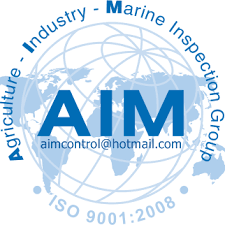 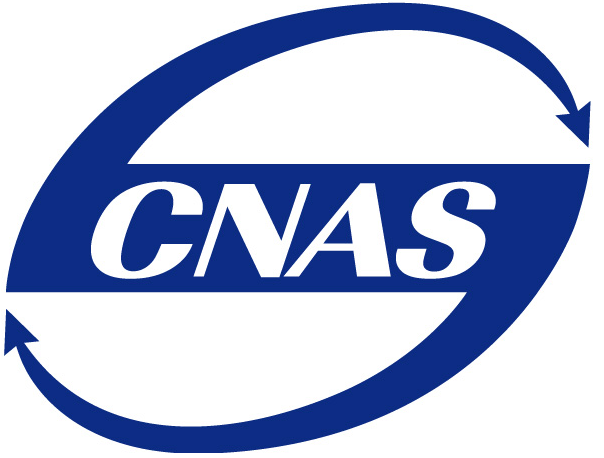 5
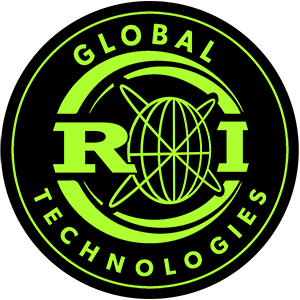 Industrial applications
Mining sector
Transportation sector
Industrial sector
Agriculture sector
Aviation sector
Marine sector
Offshore sector
Oil & Gas sector
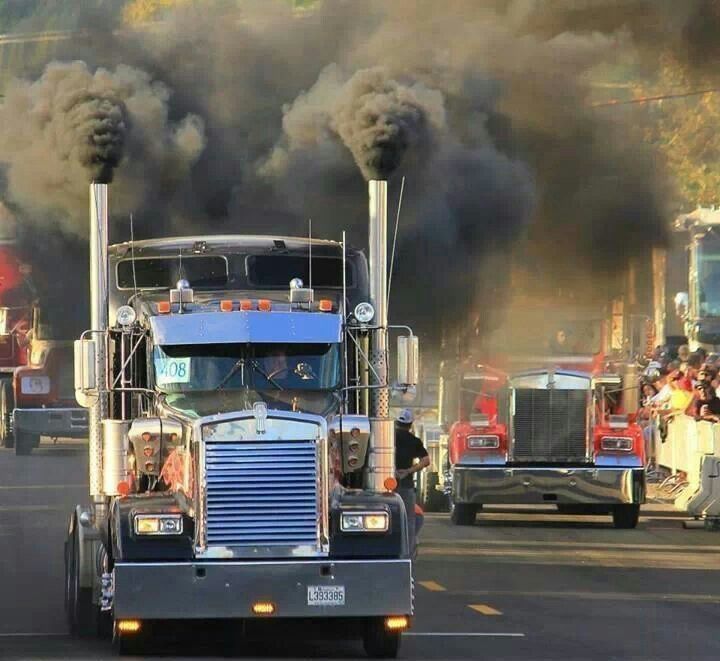 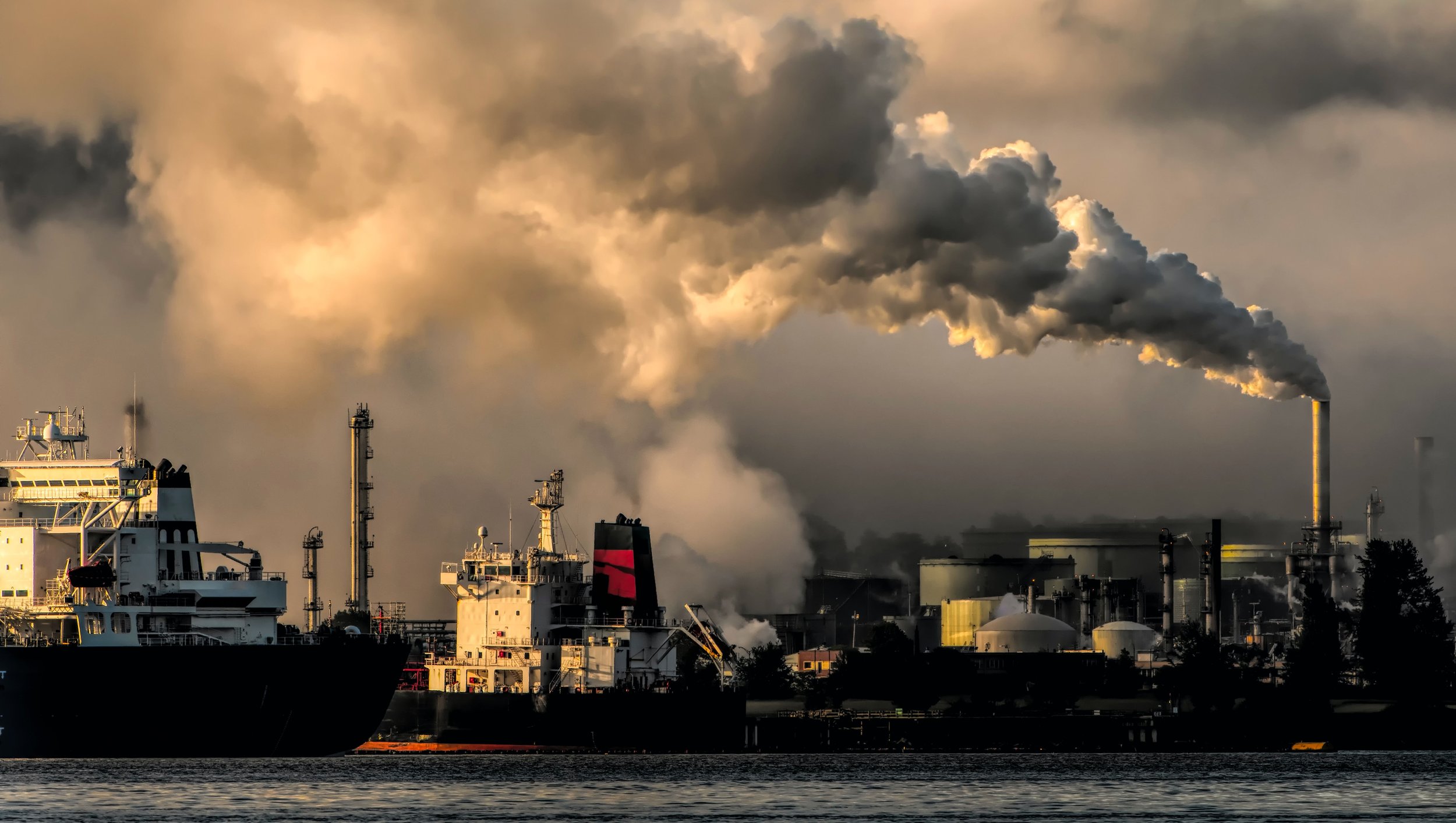 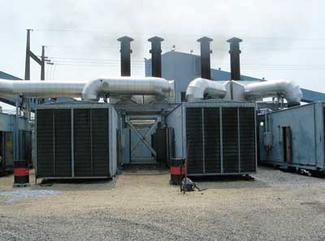 6
Ai BASED Working principle
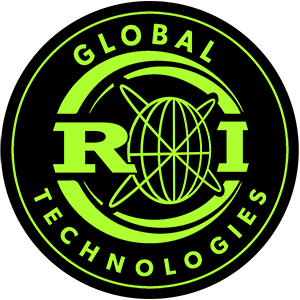 a 360-degree approach to GHG emissions reduction
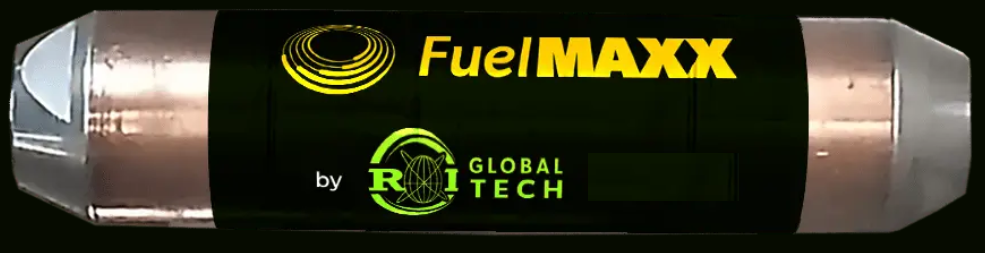 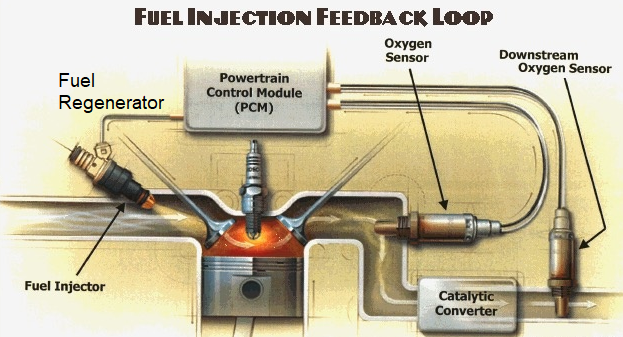 Bypassing liquid fuel through the Fuel Regenerator, you can utilize up to 70%+ more energy. Our AI-based passive element Analyzer analyzes your fuel in real time and reconfigures its profile to create better fuel efficiency& reduce GHG emissions while creating a more sustainable fuel use.
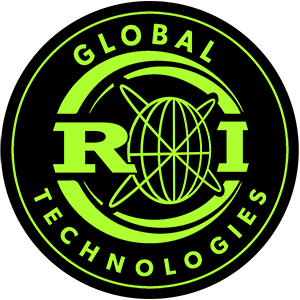 Say hello to a more efficient future with Fuel Regenerator and wave goodbye to wasted energy.
8
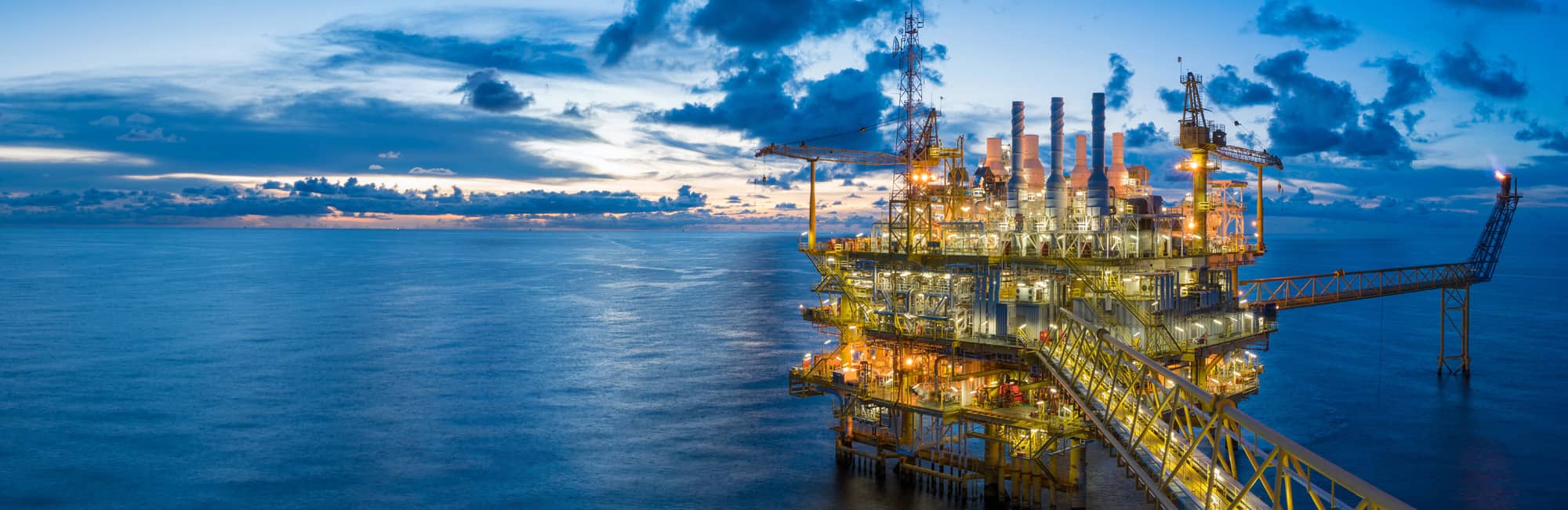 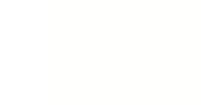 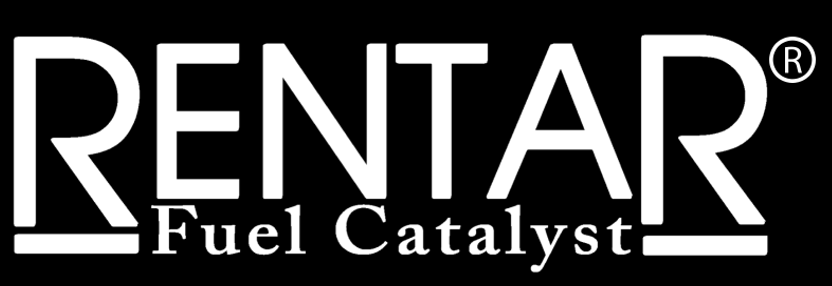 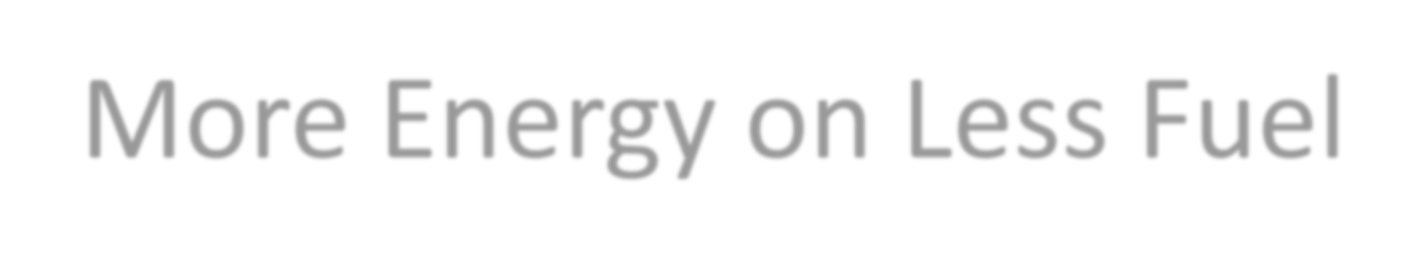 Technology Behind Rentar Fuel Catalyst Device
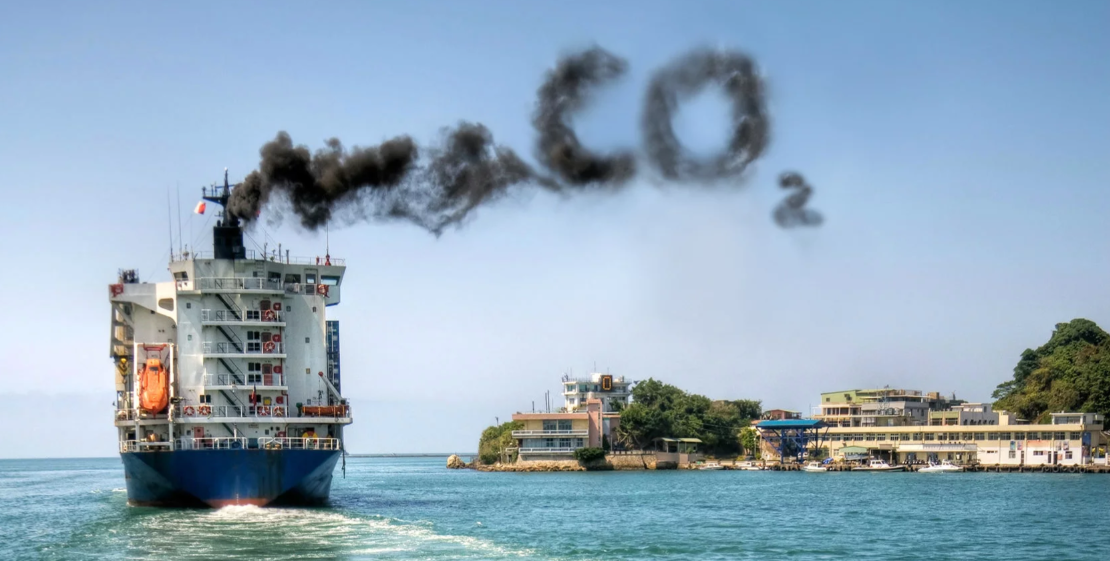 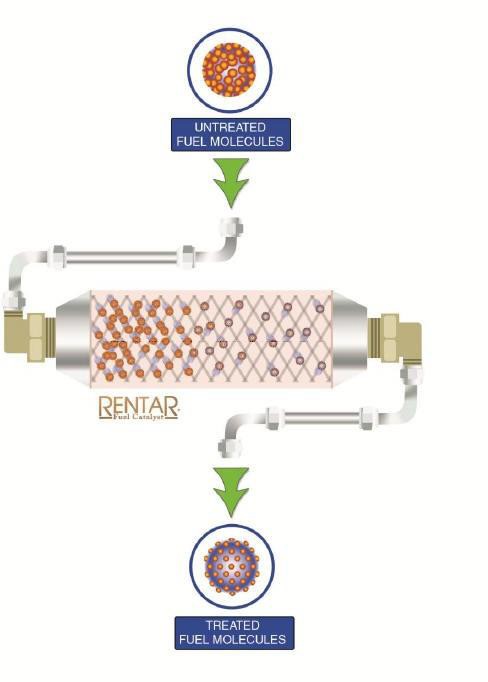 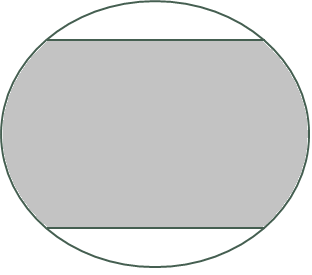 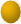 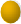 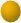 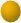 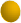 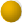 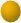 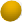 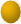 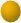 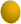 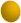 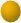 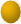 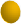 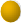 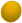 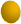 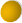 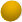 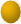 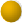 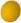 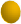 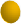 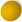 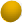 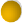 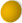 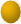 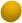 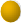 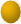 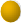 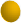 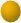 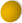 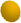 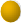 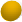 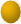 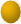 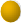 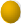 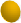 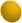 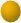 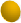 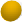 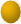 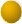 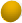 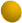 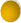 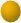 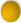 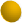 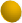 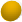 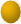 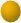 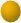 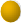 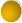 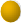 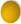 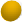 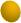 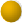 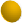 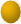 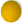 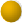 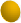 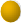 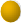 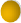 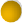 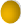 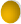 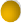 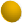 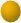 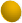 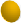 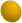 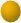 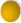 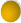 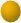 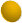 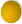 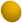 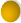 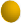 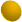 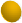 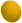 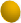 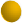 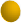 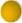 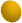 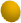 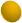 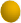 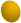 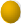 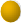 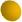 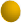 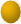 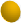 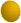 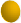 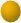 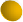 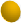 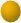 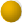 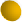 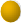 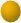 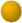 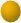 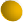 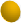 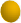 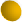 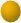 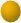 Before Treatment
Diesel fuel molecules have a natural tendency to
cluster. Clustered molecules do not burn completely
After Treatment
The fuel can disperse and atomize better creating a cleaner and more efficient burn and hence reducing GHG emissions and lowering the fuel consumption
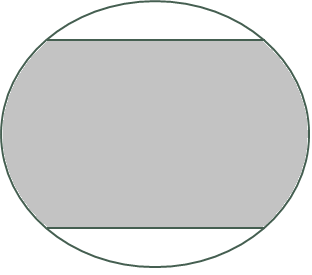 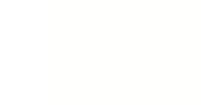 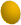 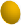 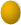 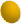 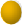 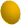 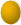 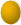 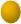 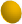 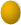 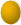 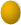 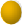 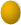 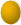 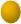 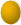 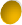 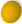 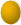 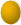 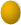 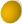 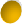 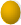 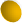 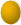 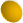 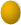 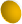 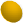 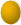 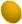 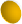 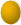 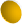 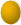 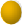 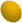 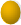 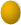 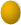 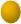 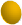 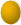 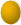 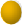 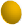 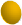 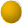 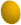 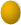 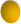 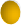 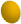 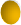 The Fuel Regenerator, also known as the 'Onboard Mini Refinery', is a revolutionary technology that uses a facilitator made of Heterogeneous Metallic Alloy Composition (HMAC). It cracks aromatic hydrocarbon molecules, resulting in better fuel quality, up to 25% fuel savings, reduced carbon footprint and lowered emissions.
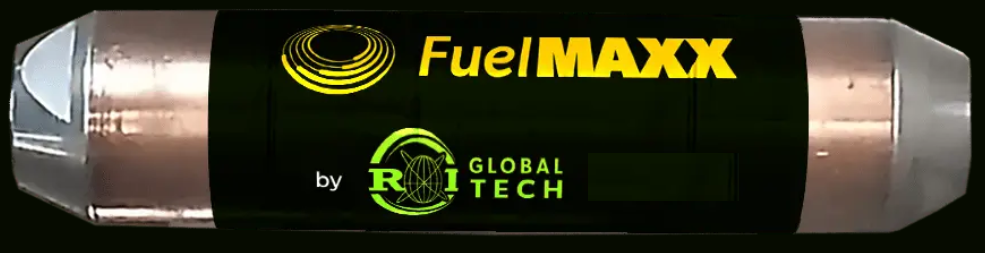 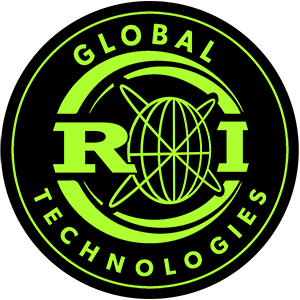 Say hello to a more efficient future with Fuel Regenerator and wave goodbye to wasted energy.
10
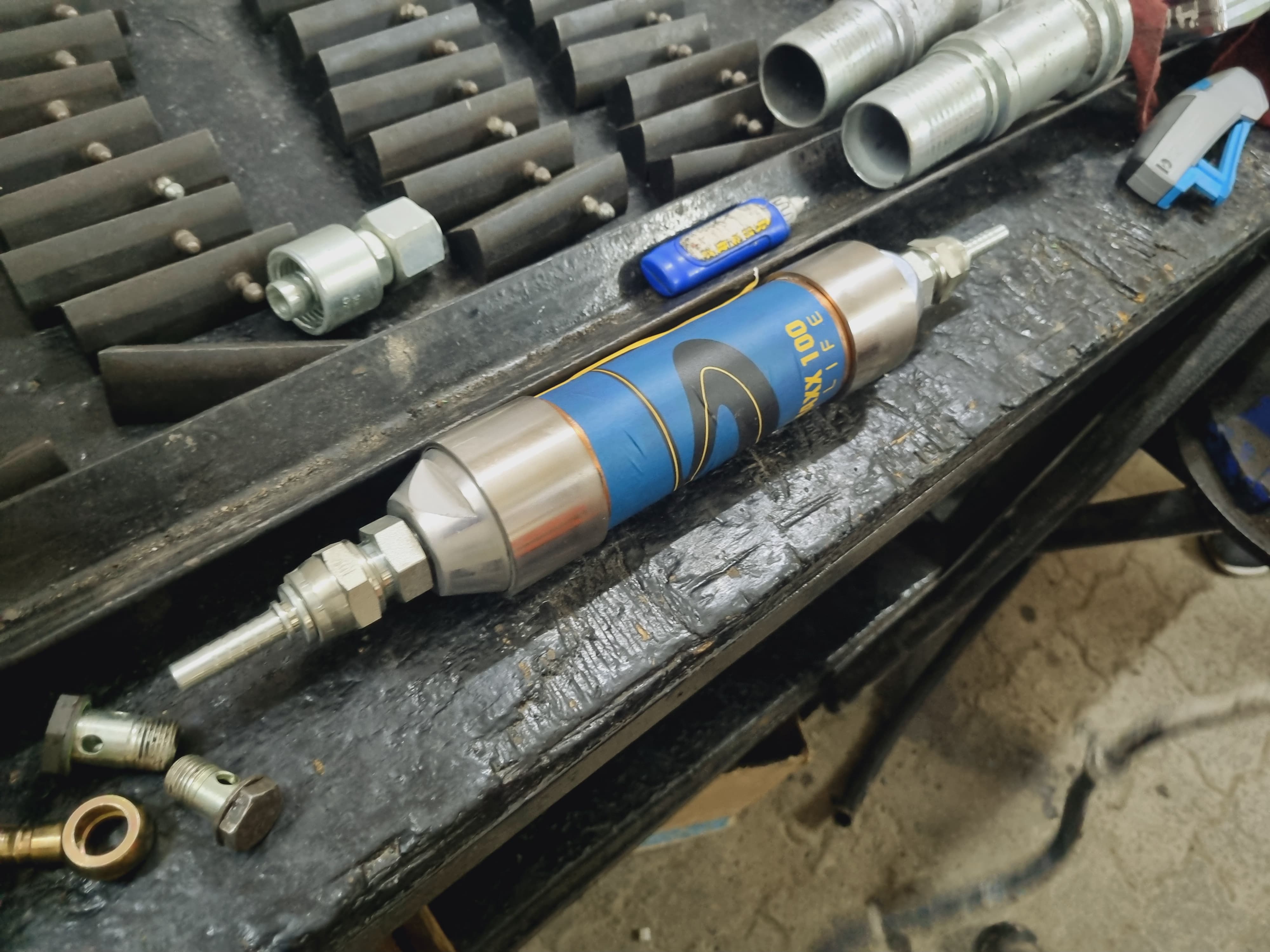 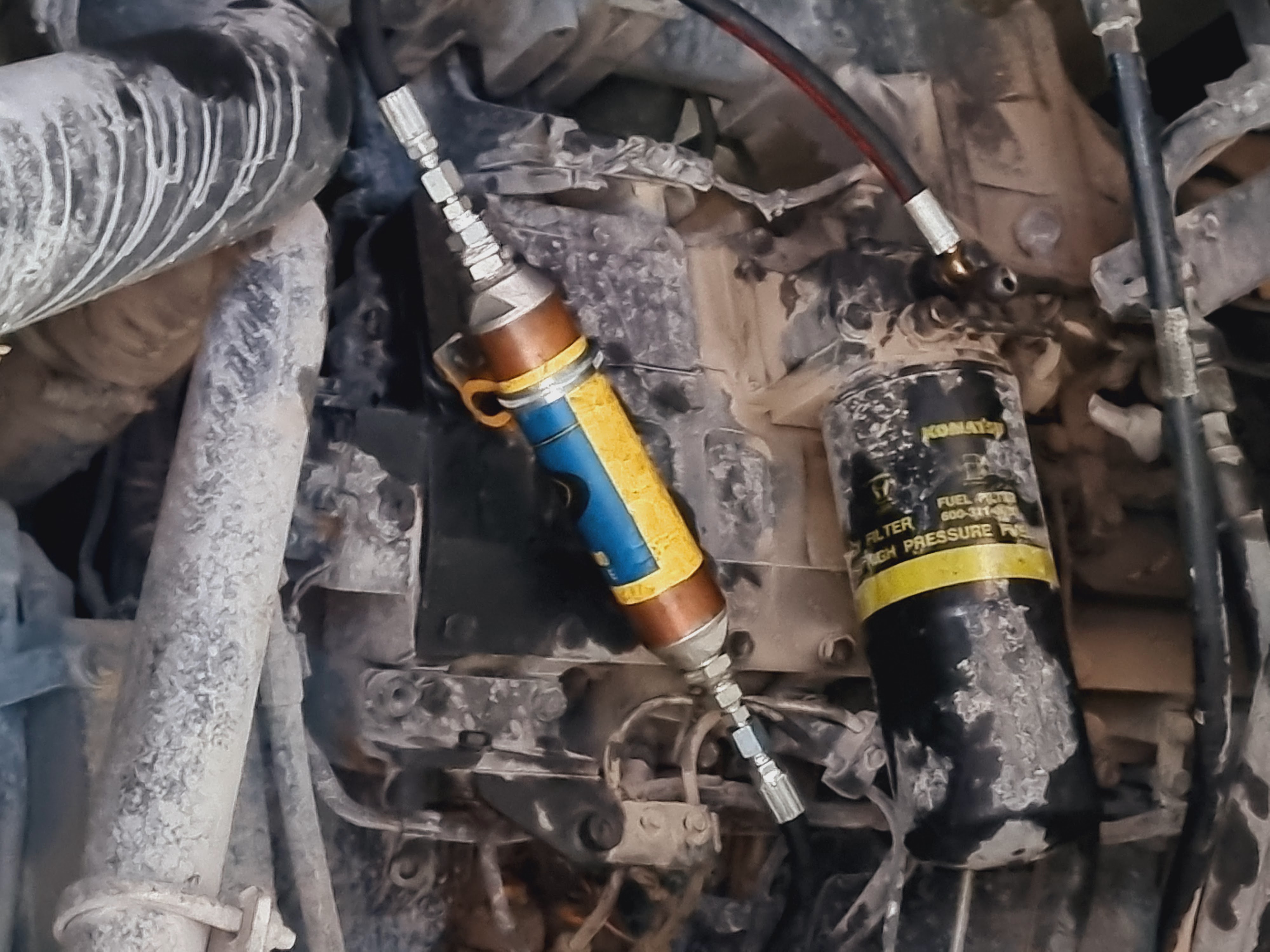 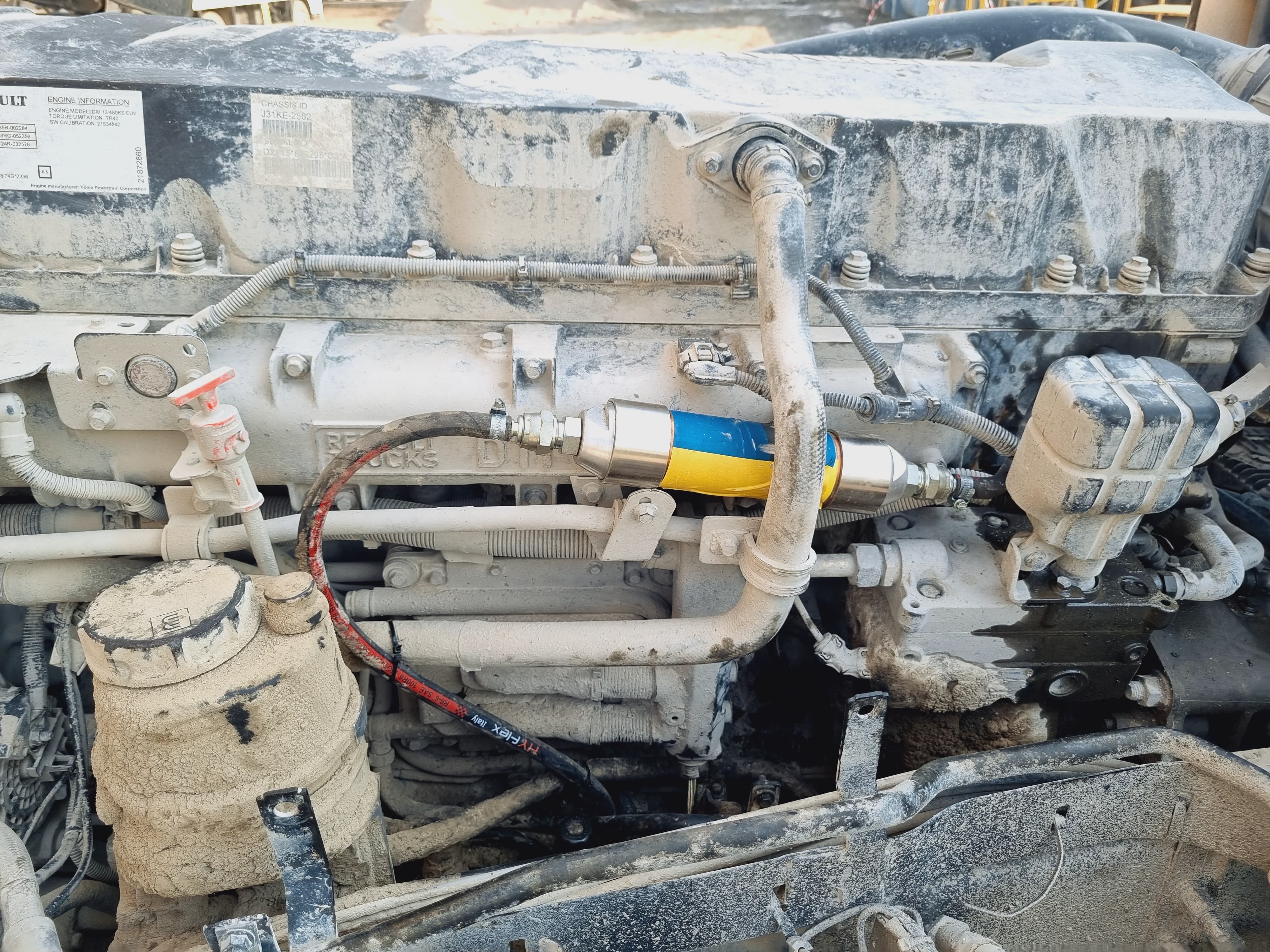 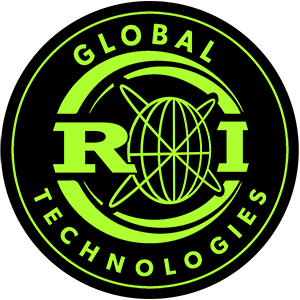 Installation examples
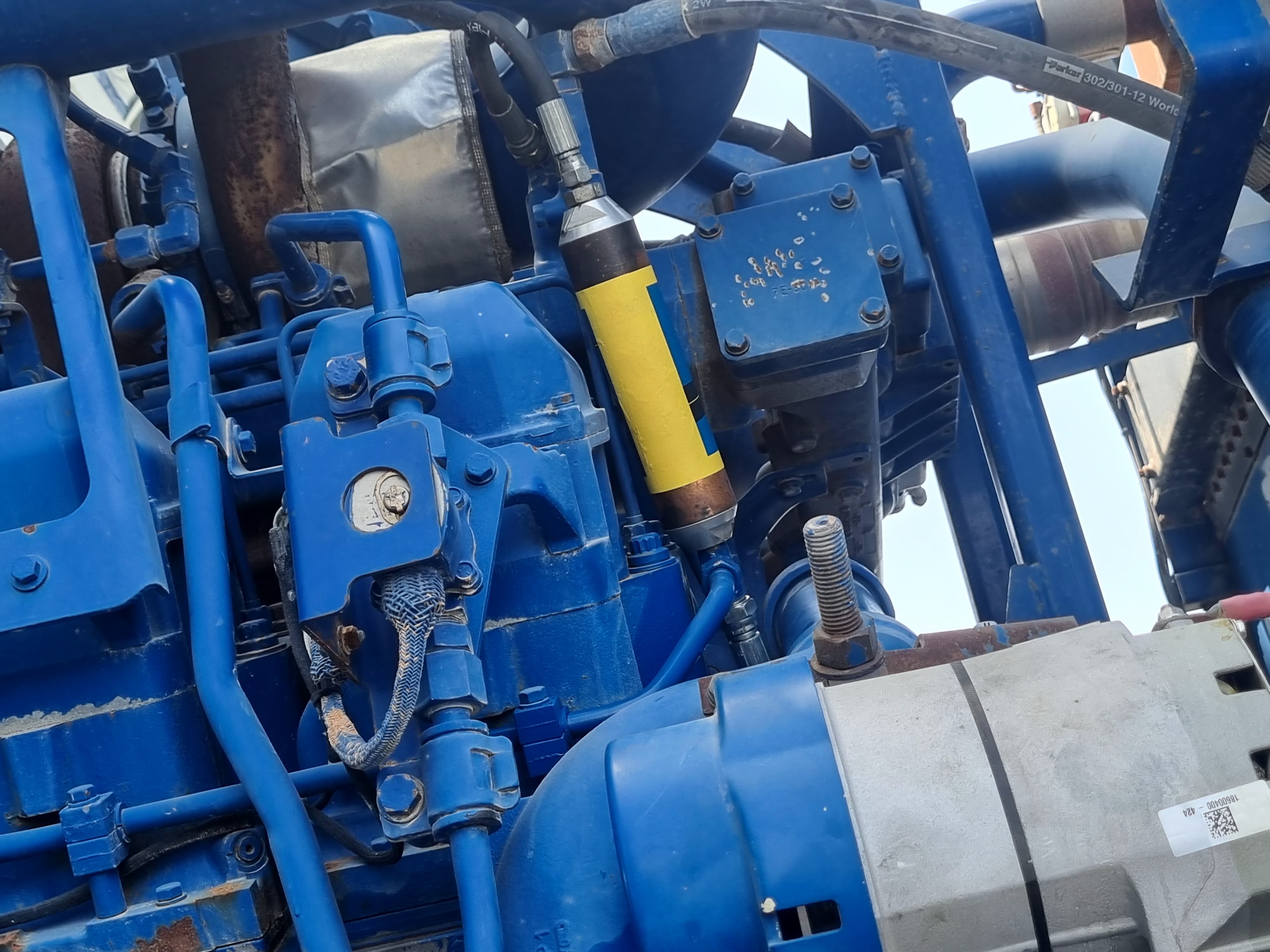 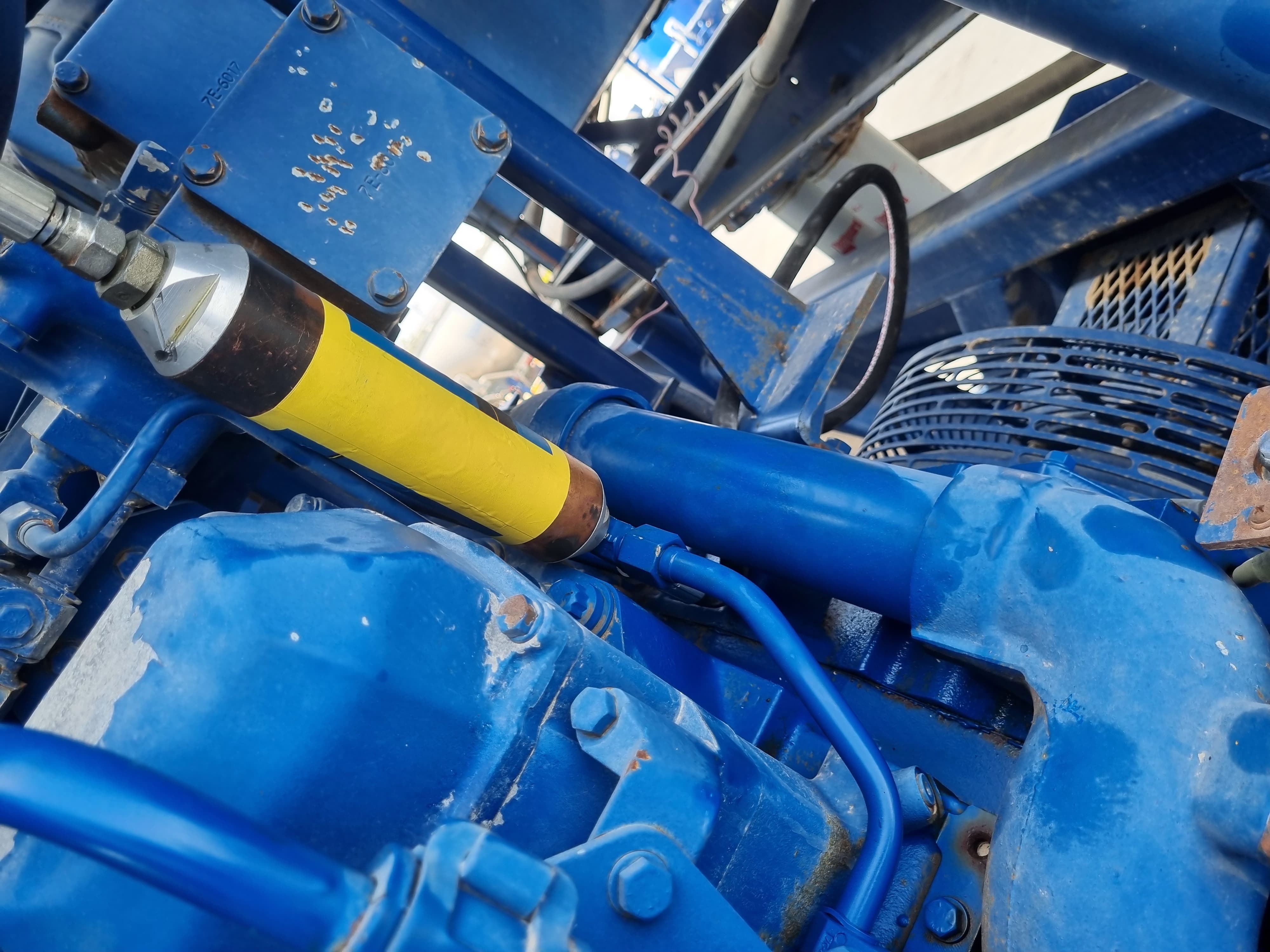 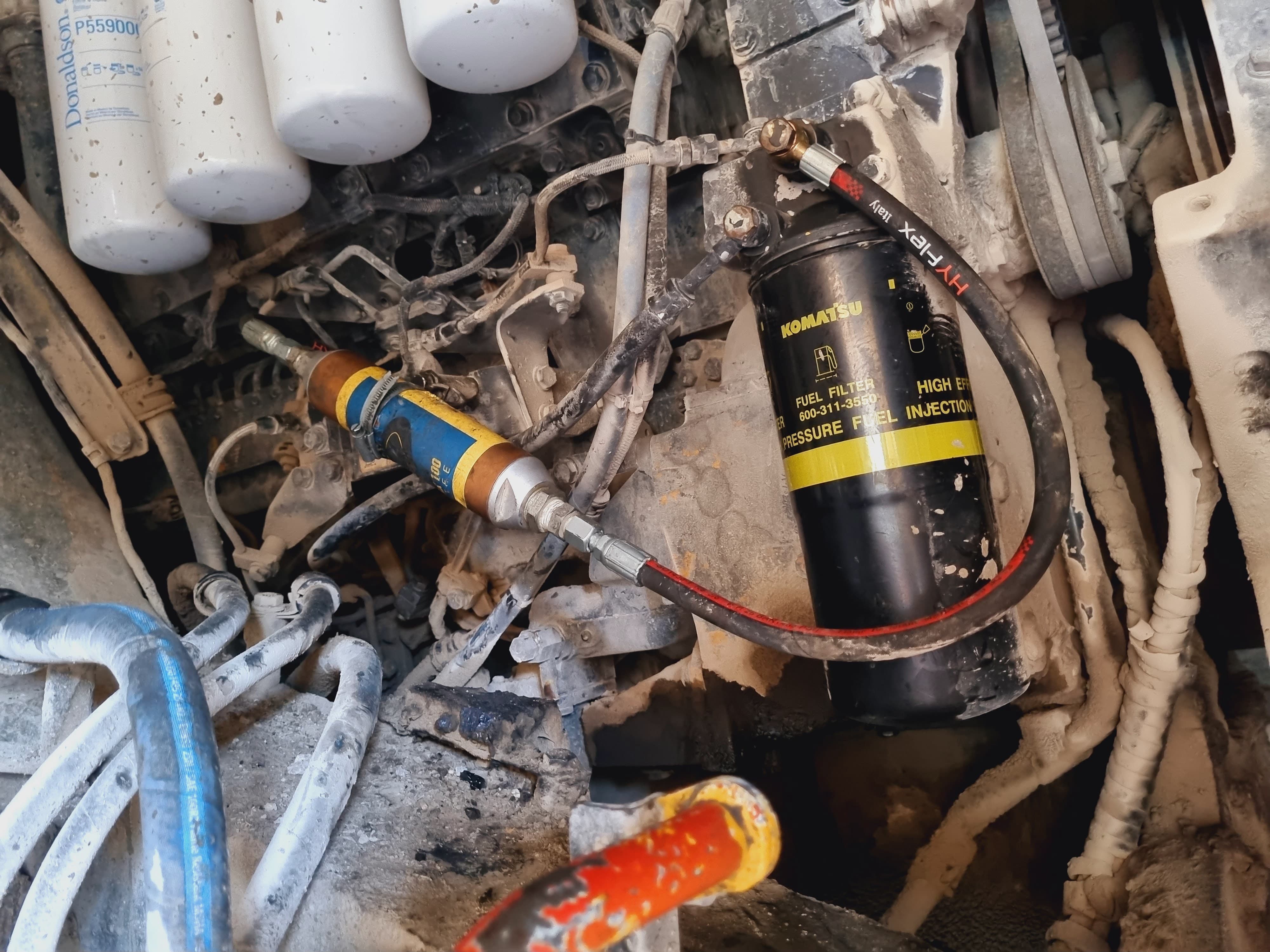 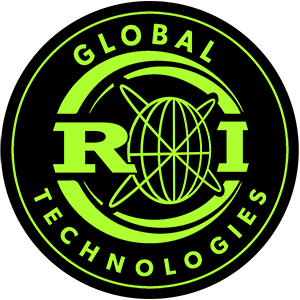 Installation Examples
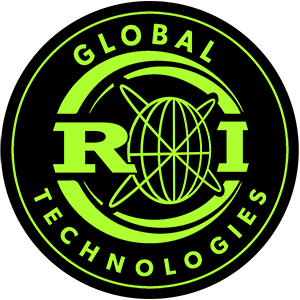 THANK YOU
References available upon request
Edward Breen
Sales Manager
T: 719-500-7200
C: 719-640-3189
E: eddybreen@roiglobaltech.com

10502 Odin Dr.
Colorado Springs, CO 80924
13